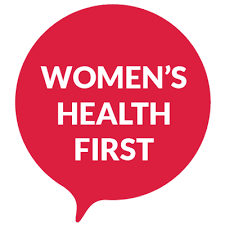 HYPERTENTION IN PEREGNANCY
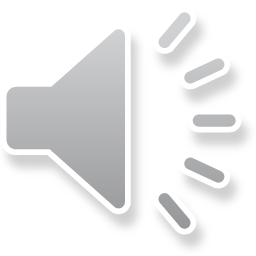 DR MANIA KAVEH
ASSITANT  PROFESSOR OF OBSTETRICS AND GYNECOLOGY 
FELLOWSHIP IN ADVANCED LAPAROSCOPY AND HYSTEROSCOPY
•One of the leading cause of maternal death worldwide  
Second leading cause of maternal death in Iran 
Long-term consequences for women with a diagnosis of hypertension during pregnancy: chronic hypertension and an increase in lifetime cardiovascular risk. 
 
8–10% of all preterm births result from hypertensive disorders
DEFINITION
mild, moderate and severe Hypertension


Mild hypertension: diastolic BP 90–99 mmHg, systolic BP 140–149 mmHg 
Moderate hypertension: diastolic BP 100–109 mmHg, systolic BP 150–159 mmHg 
Severe hypertension: diastolic BP 110 mmHg or greater, systolic BP 160 mmHg or greater.
How to measure pressure?
Definition of significant Proteinuria :

More than 300 mg protein in a 24-hour urine collection 
more than 30 mg/ml in a spot urinary 
protein:creatinine sample
Various types of hypertention
Definitions 


Chronic hypertension is hypertension that is present at the booking visit or before 20 weeks, be primary or secondary 
Gestational hypertension is new hypertension presenting after 20 weeks without significant proteinuria. 

Pre-eclampsia is new hypertension presenting after 20 weeks with significant proteinuria or with symptoms and/or biochemical and/or haematological impairment with or with out proteinuria. 

Pre-eclampsia superimposed upon chronic hypertention
Assessment of proteinuria
automated reagent-strip reading device , If ≥1+ protein
use a spot urinary protein : cratinin ratio or 24-hour urine collection to quantify proteinuria



significant proteinuria if the urinary protein : cratinine ratio is greater than 30 mg/mmol or a validated 24-hour urine collection result shows greater than 300 mg protein
How common is preeclampsia? 2-8%

What are risk factors for preeclampsia?

What causes preeclampsia?

Can preeclampsia be prevented?
Reducing the Risk 


Advise women with one high risk factor or more than one moderate risk factor for pre-eclampsia to take 75 mg of aspirin daily from 12 weeks until the birth of the baby
Reducing the Risk
High risk factors :
 hypertensive disease during a previous pregnancy 
 chronic kidney disease 
 autoimmune disease such as SLE or antiphospholipid syndrome 
 type 1 or type 2 diabetes 
 chronic hypertension 
Moderate risk factors 
- first pregnancy 
- pregnancy interval of more than 10 years 
- age 40 years or older 
- body mass index (BMI) of 35 kg/m² or more at first visit 
- family history of pre-eclampsia 
- multiple pregnancy
Diet 


Do not recommend salt restriction during pregnancy solely to prevent gestational hypertension or pre-eclampsia


Lifestyle 

Advice on rest, exercise and work for women at risk of hypertensive disorders during pregnancy should be the same as for healthy pregnant women
Reducing the Risk
Pregnant women should be made aware of the need to seek immediate advice from a healthcare professional if they experience symptoms of pre-eclampsia. 


–severe headache
–problems with vision, such as blurring or flashing before the eyes 
–sudden swelling of the face, hands or feet. 
–vomiting 
–severe pain just below the ribs
What are the diagnostic criteria for preeclampsia with sever features?

-sever headaches
-visual abnormalities
-epigastric pain 
-Altered mental status
-Dyspnea, retrosternal chest pain
-biochemical disturbaces
How is preeclampsia treated?
MANAGEMENT
The only cure of preeclampsia is delivery

-In the absence of severe features :
 closely monitor until 37 week 

-preeclampsia before 34week with sever features:
Controlled or uncontrolled?
Treatment of hypertension
Antihypertensive treatment 
-First line : Labetolol ,Hydralazine
-Alternatives: Methyldopa and Nifedipine
Maximum Dose
Labetalol:300 mg
Hydralazine
Nifedipine SR (Slow Release):
Dose hypertension and angina prophylaxis, initially 10 mg twice daily adjusted according to response to 40 mg twice daily 
Methyldopa Initially 250 mg 2–3 times daily, increased gradually at intervals of at least 2 days, max. 3 g daily
Chronic Hypertension, Antenatal Management 
-keep blood pressure lower than 150/100 mmHg 
--Offer pregnant women with target-organ damage secondary to chronic hypertension (for example, kidney disease) treatment with the aim of keeping blood pressure lower than 140/90 mmHg.
 -Change angiotensin-converting enzyme (ACE) inhibitors , angiotensin II receptor blockers (ARBs) or chlorothiazide to safe antihypertensives
Chronic Hypertension, Timing of birth 


Do not offer birth to women with chronic hypertension whose blood pressure is lower than 160/110 mmHg, with or without antihypertensive treatment, before 37 weeks. 



Offer birth to women with refractory severe chronic hypertension, after a course of corticosteroids (if required) has been completed.
Chronic Hypertension, Postnatal Management
 

aim to keep blood pressure lower than 140/90 mmHg
 review long-term antihypertensive treatment 2 weeks after the birth. 


If a woman has taken methyldopa to treat chronic hypertension during pregnancy, stop within 2 days of birth and restart the antihypertensive treatment the woman was taking before she planned the pregnancy.
Gestational Hypertension, Timing of Birth 


Do not offer birth before 37 weeks to women with gestational hypertension whose blood pressure is lower than 160/110 mmHg, with or without antihypertensive treatment. 


Offer birth to women with refractory severe gestational hypertension after a course of corticosteroids (if required) has been completed.
There are no randomized trials for delivery for women with preexisting hypertention
 
Acog suggested the following approach for delivery of women with chronic HTN:

38-39 week for women not requiring medication
37-39 for women with hypertention controlled with medication 
Late preterm delivery (34 -36-6 day):sever hypertention difficult to control
And gestational HTN :37-38 week
pre-eclampsia
Timing of birth:
Recommend birth for women who have pre-eclampsia with severe hypertension after 34 weeks when their blood pressure has been controlled and a course of corticosteroids has been completed (if appropriate).


Offer birth to women who have pre-eclampsia with mild or moderate hypertension at 34+0 to 36+6 weeks depending on maternal and fetal condition, risk factors and availability of neonatal intensive care.
What are the best rout for a pre eclamptic patient?
Intrapartum monitoring:
Fluids:
Management of hypertention:
Seizure prophylaxis:
Which women candidate for sulfate mg
Anticonvulsants
•eclamptic fit 
severe pre-eclampsia if birth is planned within 24 hours 
 mild or moderate hypertension and proteinuria with one or more of the following: 
–symptoms of severe headache 
–problems with vision, such as blurring or flashing before the eyes 
–severe pain just below the ribs or vomiting 
–papilloedema 
–signs of clonus ( 3 beats) 
–liver tenderness 
–HELLP syndrome 
–platelet count falling to below 100 × 109 per litre 
-abnormal liver enzymes (ALT or AST rising to above 70 IU/litre).
Administration of magnesium sulphate
loading dose of 4 g should be given intravenously over  20minutes, followed by an infusion of 1-2 g/hour maintained for 24 hours 
Recurrent seizures should be treated with a further dose of 2–4 g given over 5 minutes. 
–Do not use diazepam, phenytoin or lytic cocktail as an alternative to magnesium sulphate in women with eclampsia.
Fluid balance and volume expansion
 Do not use volume expansion in women with severe pre-eclampsia unless hydralazine is the antenatal antihypertensive.
 In women with severe pre-eclampsia, limit maintenance fluids to 80 ml/hour unless there are other on-going fluid losses (for example, haemorrhage).
Corticosteroids for fetal lung maturation 
-If birth is considered likely within 7 days in women with pre-eclampsia: 


give two doses of betamethasone* 12 mg intramuscularly 24 hours apart in women 
–between 24 and 34 weeks
Eclampsia

Call for Help 
A, B, C 
Left Lateral, O2, IV access 
MgSo4
Cardiac arrest on MgSO4 
Stop MgSo4 
Start ABC and Life Support 
Give IV Ca Gluconate (10ml of 10% solution over 10 Minutes) 
Early recourse to intubation
Post Eclampsia Management
-Mother is the priority
-Don’t try to listen to fetal heart while mother is unstable 
-First stabilize then deliver, don’t rush to deliver
Remember to keep the patient dry ( 1ml/kg/hr) and control BP
 ( the two killers of pre-eclampsia are pulmonary edema and stroke)
Fetal monitoring
ultrasound fetal growth and amniotic fluid volume assessment and umbilical artery doppler velocimetry 
between 28 and 30 weeks and between 32 and 34 weeks. 
If results are normal, do not repeat at more than 34 weeks, unless otherwise clinically indicated. 


In women with mild or moderate gestational hypertension, do not carry out ultrasound fetal growth and amniotic fluid volume assessment and umbilical artery doppler velocimetry if diagnosis is confirmed after 34 weeks, unless otherwise clinically indicated.
Breastfeeding 
No known adverse effects on babies receiving breast milk:
-labetalol 
Nifedipine 
enalapril 
captopril 
atenolol 
metoprolol
Pre-eclampssia = Think of 

Pulmonary edema → Keep the patient dry 
Stroke → keep the BP under 150/100 
HELLP → check blood 
IUGR → ultrasound for growth and doppler
Eclampsia → be one step ahead and give Mgso4 when indicated, be prepared.
Eclampsia refers to the occurrence of new-onset, generalized, tonic-clonic seizures or coma in a woman with preeclampsia. 

It is the convulsive manifestation of preeclampsia and one of several clinical manifestations at the severe end of the preeclampsia spectrum
Despite advances in detection and management, preeclampsia/eclampsia remains a common cause of maternal morbidity and death
INCIDENCE AND EPIDEMIOLOGY:
Eclampsia occurs in 2 to 3 percent of women with preeclampsia with severe features (previously called "severe" preeclampsia) who are not receiving anti-seizure prophylaxis, and in up to 0.6 percent of women with preeclampsia without severe features (previously called "mild" preeclampsia
PATHOGENESIS OF SEIZURES
The precise cause of eclamptic seizures is not clearly understood.
 -Two models have been proposed, based on the central role of hypertension.
-According to the first model, hypertension causes a breakdown of the autoregulatory system of the cerebral circulation, leading to hyperperfusion, endothelial dysfunction, and vasogenic and/or cytotoxic edema.

- In the second model, hypertension causes activation of the autoregulatory system, leading to vasoconstriction of cerebral vessels, hypoperfusion, localized ischemia, endothelial dysfunction, and vasogenic and/or cytotoxic edema Cerebral inflammation may also play a role
CLINICAL FINDING
Clinical presentation — Most women have premonitory signs/symptoms in the hours before the initial seizure. In a systematic review including 59 studies involving over 21,000 women with eclampsia from 26 countries, the most common antecedent signs/symptoms and percent of women with the sign/symptom were:
●Hypertension (75 percent)
●Headache (persistent frontal or occipital headaches or thunderclap headaches) (66 percent)

●Visual disturbances (scotomata, loss of vision [cortical blindness], blurred vision, diplopia, visual field defects [eg, homonymous hemianopsia], photophobia) (27 percent)

●Right upper quadrant or epigastric pain (25 percent)

●Asymptomatic (25 percent)
DIAGNOSIS
Eclampsia is a clinical diagnosis based on the occurrence of new-onset tonic-clonic, focal, or multifocal seizures in the absence of other causative conditions (eg, epilepsy, cerebral arterial ischemia and infarction, intracranial hemorrhage, drug use), typically in a woman with a hypertensive disorder of pregnancy (preeclampsia, gestational hypertension, HELLP syndrome).

Even if criteria for a hypertensive disorder of pregnancy are not met, the diagnosis can be made in a pregnant woman with seizures who has the typical clinical and neuroimaging findings of reversible posterior leukoencephalopathy syndrome (headache, confusion, visual symptoms, vasogenic edema predominantly localized to the posterior cerebral hemispheres)
MANAGEMENT
Key principles — If the seizure is witnessed, maintaining airway patency and preventing aspiration are the initial priorities.
- The woman should be rolled onto her left side.
 The immediate issues include:
●Prevention of maternal hypoxia and trauma
●Treatment of severe hypertension, if present
●Prevention of recurrent seizures
●Evaluation for prompt delivery
-Women who do not improve promptly following control of hypertension and seizures and those who develop localizing neurologic signs should be evaluated by a neurologist
Maternal oxygenation and protection from trauma 

-The patient is placed in a lateral position, if possible. Supplemental oxygen (8 to 10 L/min) is administered via a nonrebreather face mask to treat hypoxemia from hypoventilation during the seizure .

-Raised, padded bedrails provide protection from trauma
Prevention of recurrent seizures
The anticonvulsive drug of choice is magnesium sulfate. Treatment is primarily directed at prevention of recurrent seizures rather than control of the initial seizure since the initial seizure is usually of short duration and may occur in a setting where intravenous (IV) access and drugs are not readily available.
Approximately 10 percent of women with eclampsia will have repeated seizures if managed expectantly 
There is universal agreement that women with eclampsia require anticonvulsant therapy to prevent recurrent seizures and the possible complications of repeated seizure activity:
 neuronal death, rhabdomyolysis, metabolic acidosis, aspiration pneumonitis, neurogenic pulmonary edema, and respiratory failure
Administration of magnesium sulfate
Loading dose – We administer a loading dose of magnesium sulfate 6 g IV over 15 to 20 minutes. This dose quickly and consistently achieves a therapeutic level. 
Loading doses of 4 to 6 g IV are commonly used

 An alternative dose/route is magnesium sulfate 5 g intramuscularly into each buttock for a total of 10 g; however, the onset of a therapeutic effect will be slower and intramuscular injection is painful. 

These loading doses may be given safely to patients with renal insufficiency
Maintenance dose
- We administer a maintenance dose of magnesium sulfate 2 g/hour as a continuous IV infusion to women with good renal function.

 Maintenance doses of 1 to 3 g/hour are commonly used. Alternatively, magnesium sulfate.

5 g can be given intramuscularly every four hours; a lower dose maintenance regimen (2.5 g intramuscularly every four hours) may also be effective and more cost effective in low resource areas
The maintenance phase is given only if a patellar reflex is present (loss of deep tendon reflexes is the first manifestation of symptomatic hypermagnesemia), 

respirations are greater than 12 per minute, and

 urine output is >100 mL over four hours.

 Following serum magnesium levels is not required in women with good renal function if the woman's clinical status is closely monitored and shows no evidence of potential magnesium toxicity.
In patients with renal insufficiency, maintenance dosing should be lower and dosed in consultation with a nephrologist or pharmacologist and magnesium levels should be monitored.

 The author generally holds the maintenance infusion if the serum creatinine is >1.5 mg/dL (133 micromol/L)

 or if the urine output is <20 mL per hour and rechecks the magnesium level in six hours.

 If the serum creatinine is 1.0 to 1.5 mg/dL (88 to 133 micromol/L) and the urine output is adequate, the maintenance infusion is reduced by half to 1 g /hour and a magnesium level is rechecked in six hours.
A clear threshold magnesium concentration for insuring the prevention of seizures has not been established, but a range of 4.8 to 8.4 mg/dL (1.9 to 3.5 mmol/L) is recommended if serum levels are checked because of recurrent seizures or concerns about toxicity [43]. The dose should be adjusted according to the clinical response of individual patients.

Calcium gluconate (1 g IV) may be administered to counteract magnesium toxicity, if necessary.

Concurrent use of magnesium sulfate with calcium channel blockers may result in hypotension, but the risk appears to be minimal. Magnesium sulfate is contraindicated in women with myasthenia gravis since it can precipitate a severe myasthenic crisis.
Management of recurrent seizures
Recurrent seizures in patients on maintenance magnesium sulfate therapy can be treated with an additional bolus of 2 to 4 g magnesium sulfate administered IV over five minutes, with frequent monitoring for signs of magnesium toxicity (eg, loss of patellar reflex, respirations <12 per minute) 
In cases refractory to magnesium sulfate (patient is still seizing at 20 minutes after the bolus or more than two recurrences), a health care provider can administer sodium amobarbital (250 mg IV over three minutes), thiopental, or phenytoin (1250 mg IV at a rate of 50 mg/minute) 
                                                                                                                                                                                                              and assisted ventilation in the intensive care unit are appropriate in these circumstances.
Status epilepticus, as well as recurrent seizures while on magnesium seizure prophylaxis, should raise concerns about an intracranial lesion/stroke. Although neurology consultation and head imaging are indicated in this setting, the acute management of the seizures is similar regardless of the cause of status epilepticus
Fetal resuscitation — Fetal bradycardia lasting at least three to five minutes is a common finding during and immediately after an eclamptic seizure and does not necessitate emergency cesarean delivery. 

Stabilizing the mother by administering antiseizure drugs and oxygen and 
treating severe hypertension (if present) can help the fetus recover in utero from the effects of maternal hypoxia, hypercarbia, and uterine tachysystole.

 However, if the fetal heart rate tracing does not improve within 10 to 15 minutes despite maternal and fetal resuscitative interventions, then the possibility of an occult abruption should be considered and emergency delivery may be indicated
Delivery

- Eclampsia is usually considered an absolute contraindication to expectant management, although this has been attempted 

-The definitive treatment for eclampsia is prompt delivery; however, this does not necessarily preclude induction and a trial of labor .

- After maternal stabilization, factors to consider in determining the mode of delivery are gestational age, cervical status, whether the patient is in labor, and fetal condition and position
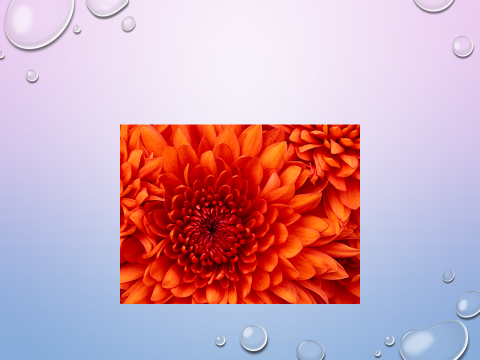